Transitions
Type
Timing
Forwards AND backwards
Logic
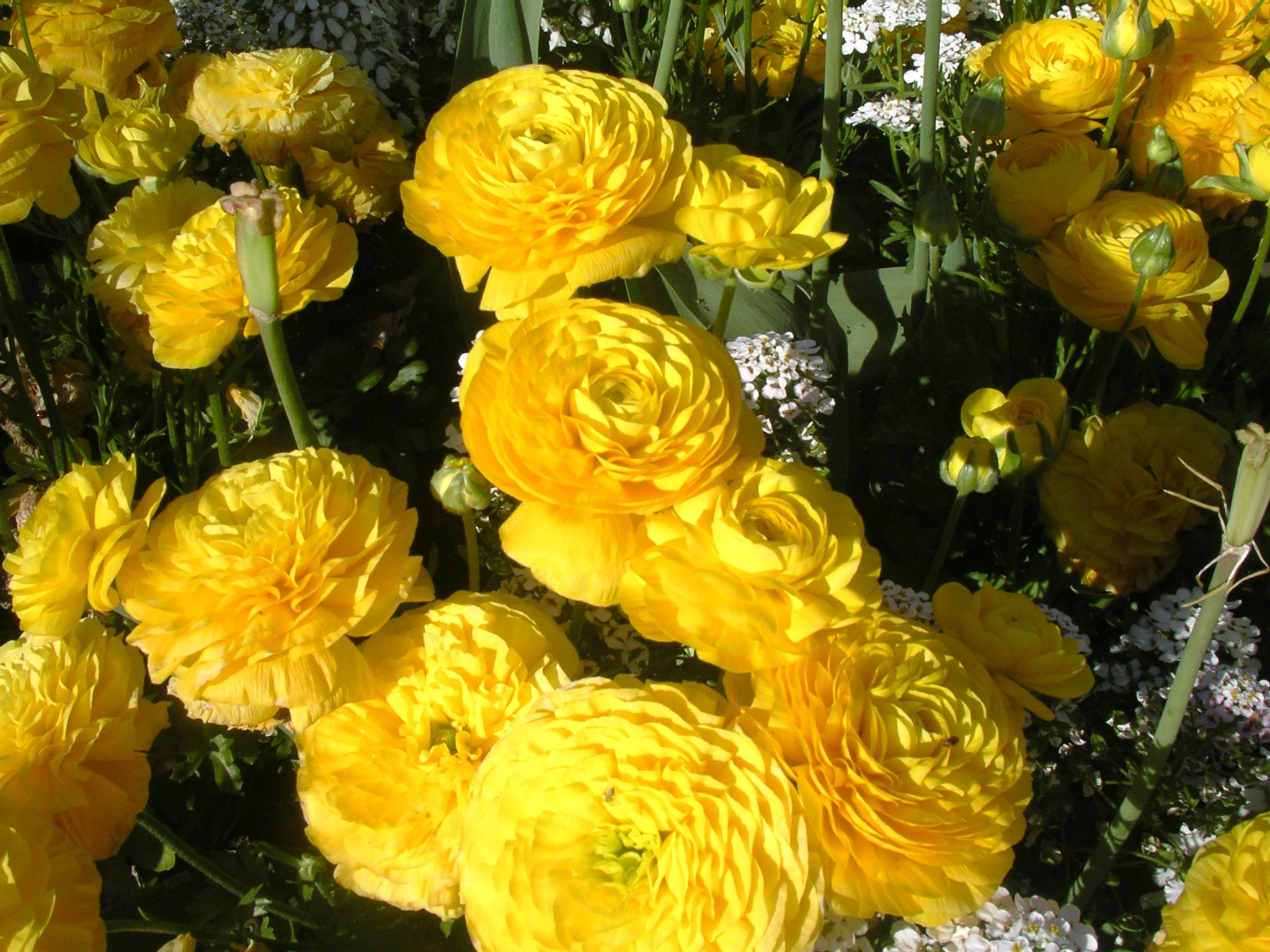 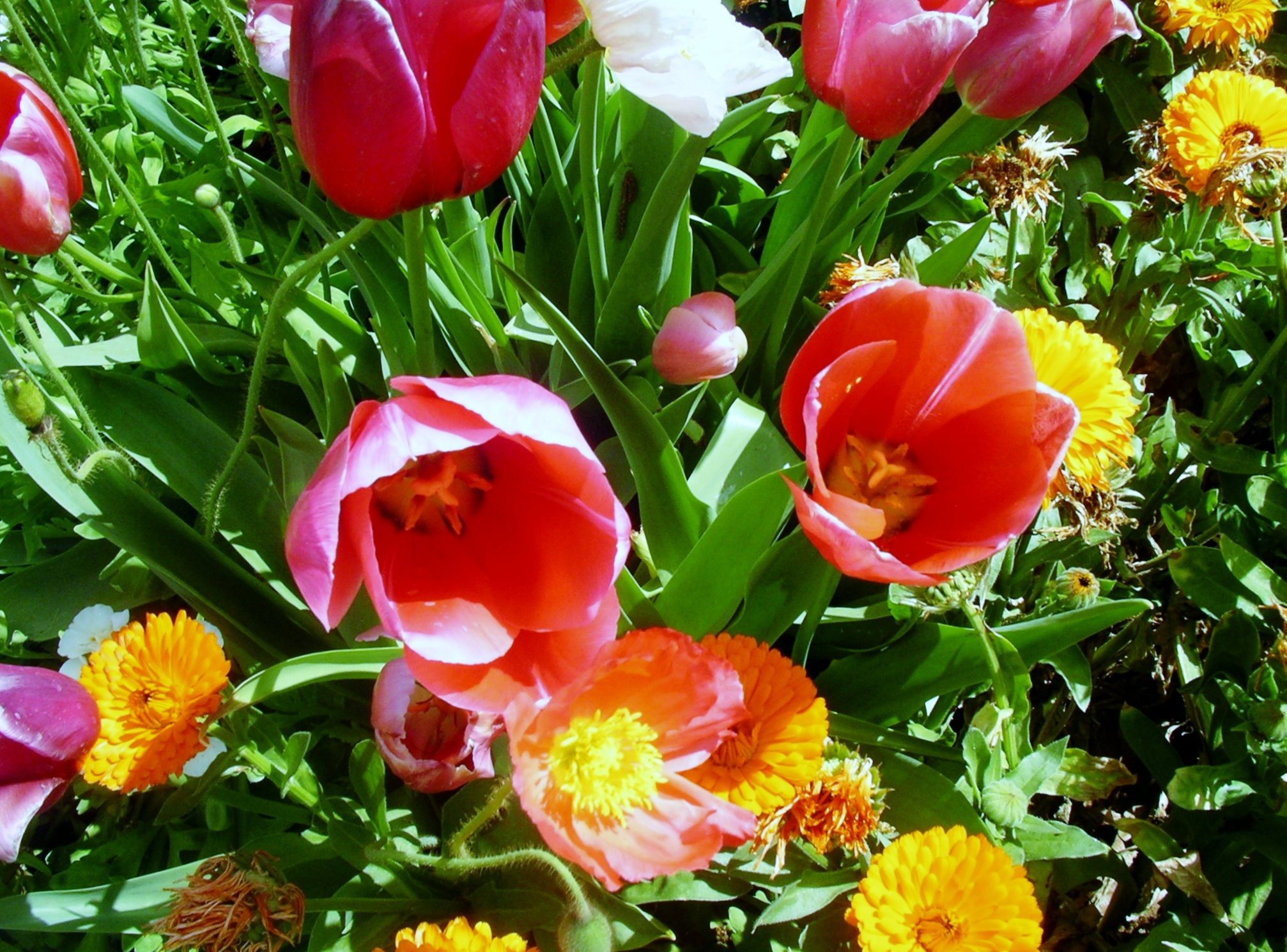 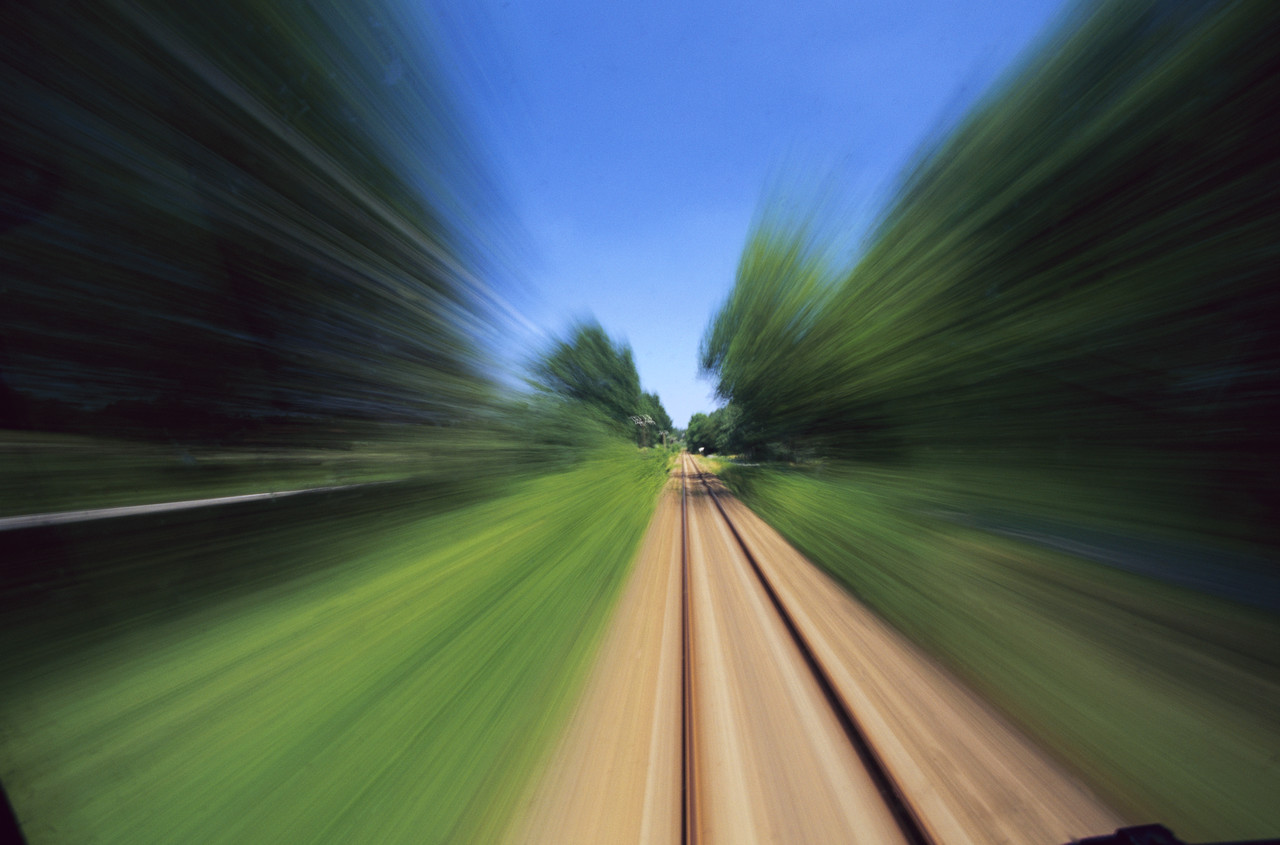 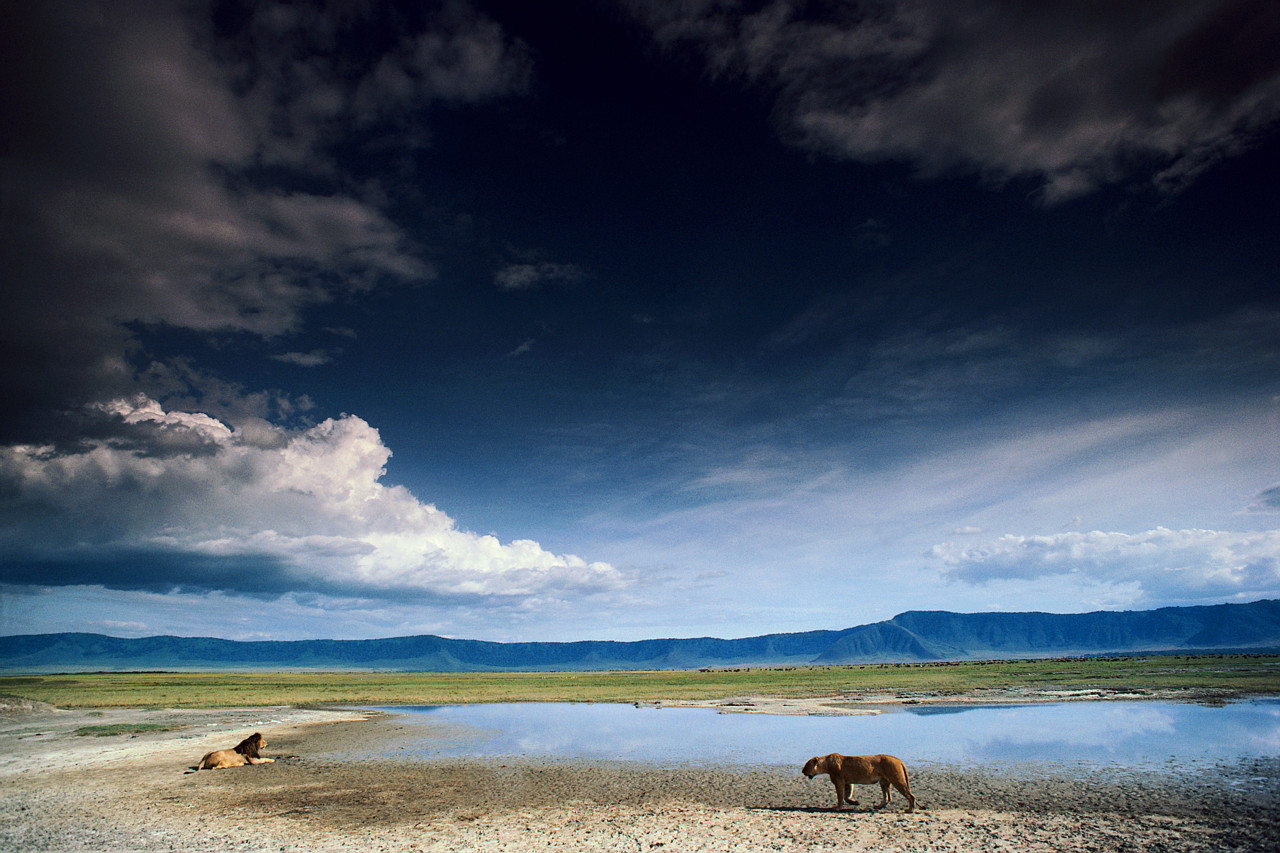 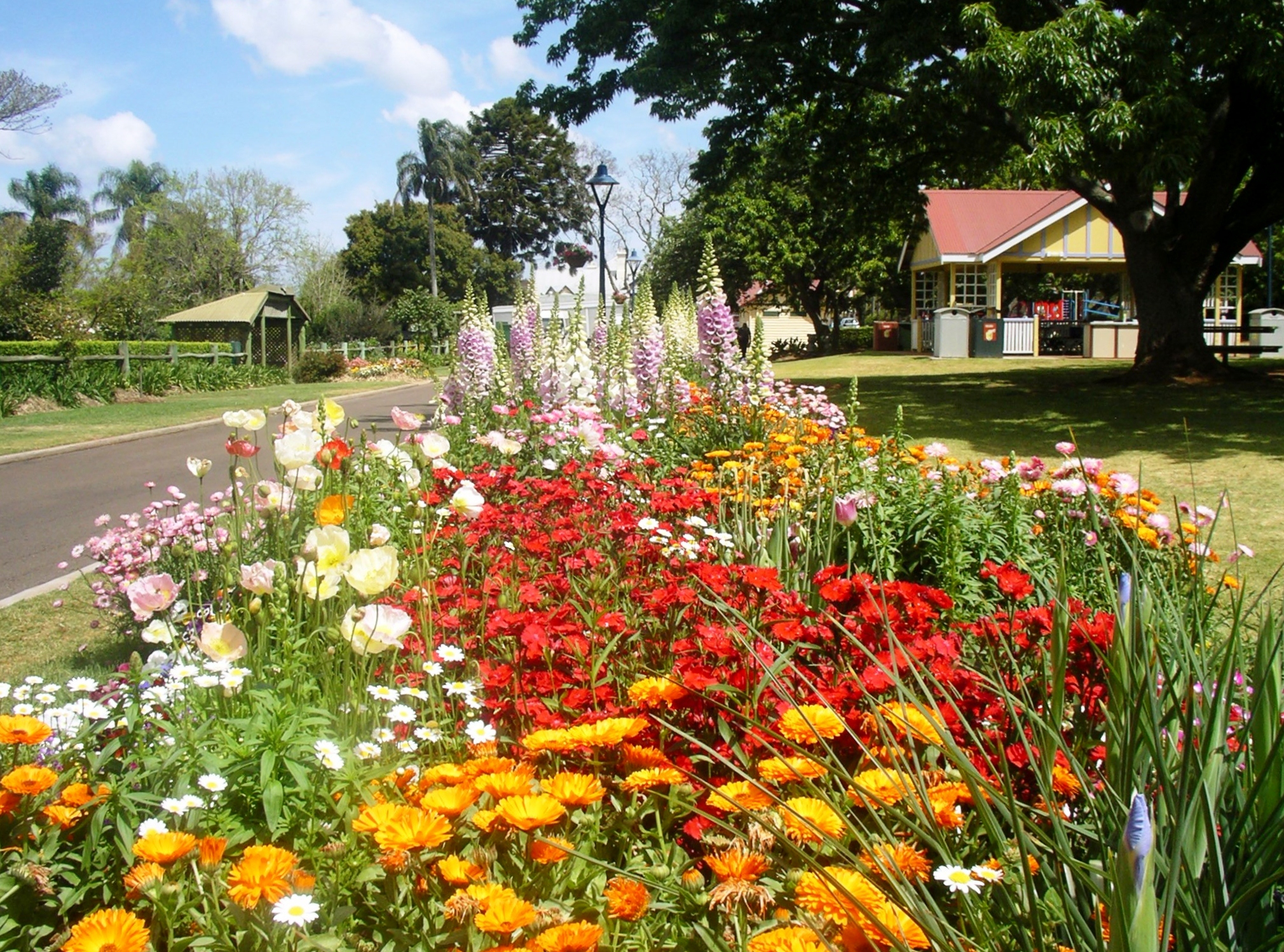 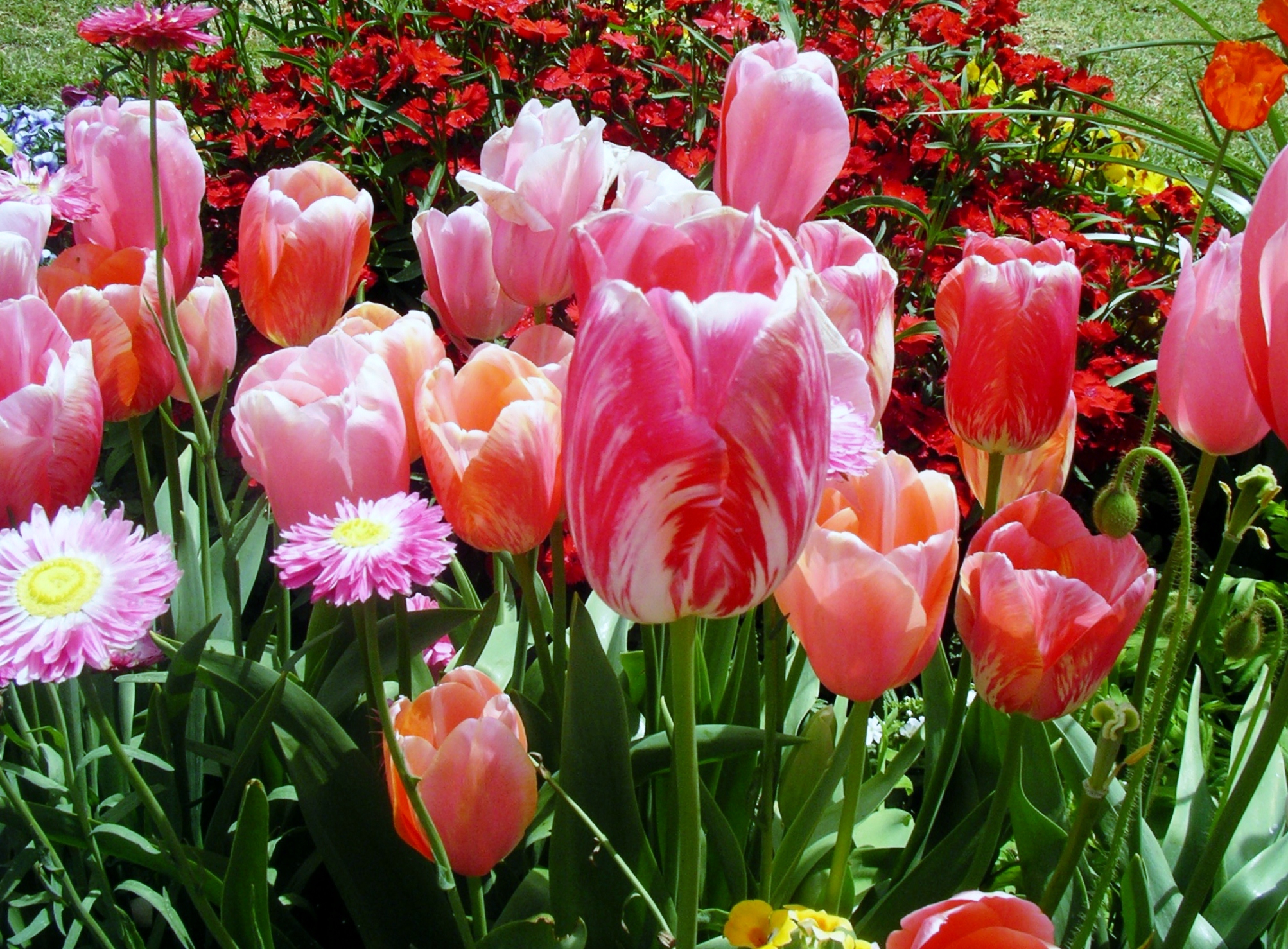 1
2
3
4
5
6
7
8
9
Science in school
leads top science in life
Innovation
Rewards
Increase teacher funding
Increase out of class training
Will increase student participation
And satisfaction with science
As a life-long career